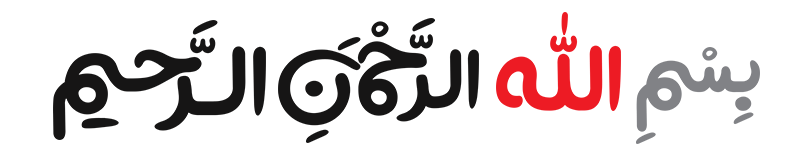 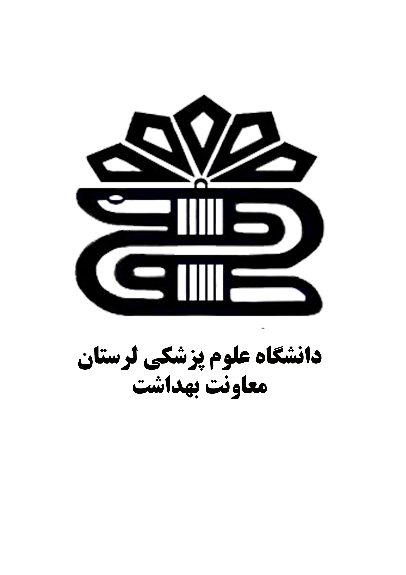 موضوع
مستندات ارکان اجرایی کانون های محله های ارتقاء دهنده سلامت
مرکز جامع سلامت کرکیخان

واحدآموزش و ارتقاء سلامت
شهرستان بروجرد

اسفند1402
موضوع:
بروجرد
جلسه راه اندازی کانون محله ارتقاء دهنده سلامت درمرکز کرکیخان شهرستان بروجرد
این جلسه با هدف راه اندازی کانون های محله ارتقاء دهنده سلامت در مرکز کرکیخان، باهماهنگی واحد آموزش وارتقای سلامت مرکز بهداشت شهرستان بروجرد و مسئول مرکز کرکیخان جناب آقای دکتر ترکاشوند و امام جماعت ،مراقب ناظر ، مامای مرکز ،بهورزان ،معتمدین ومسئول پایگاه مقاومت بسیج و نماینده داوطلبان سلامت محله و خیرین محله و سفیران سلامت مرکز در مرکز کرکیخان در مورد عوامل اجتماعی موثر بر سلامت و سبک زندگی سالم در منطقه برگزار گردید. 
در این جلسه تیم اجرایی کانون سلامت محله بطور همزمان در مرکز و خانه های بهداشت مرکز کرکیخان برگزار شد. با توجه به اینکه جلسه مرکز در انتها به شکل پرسش و پاسخ برگزار شد ، مسئولین روستا علاوه بر اعلام آمادگی برای مشارکت در موضوع آموزش ، ایده های خوبی هم برای انتقال مطالب از تیم مرکز به جمعیت تحت پوشش و ارتباط میان خیرین منطقه و مرکز کرکیخان جهت حمایت از کودکان و مادران نیازمند و حمایت از فرزند آوری مطرح نمودند
بروجرد
جلسه هیات امناء مرکز جامع سلامت کرکیخان
بروجرد
جلسه هیات امناء مرکز جامع سلامت کرکیخان
بروجرد
جلسه هیات امناء مرکز جامع سلامت کرکیخان
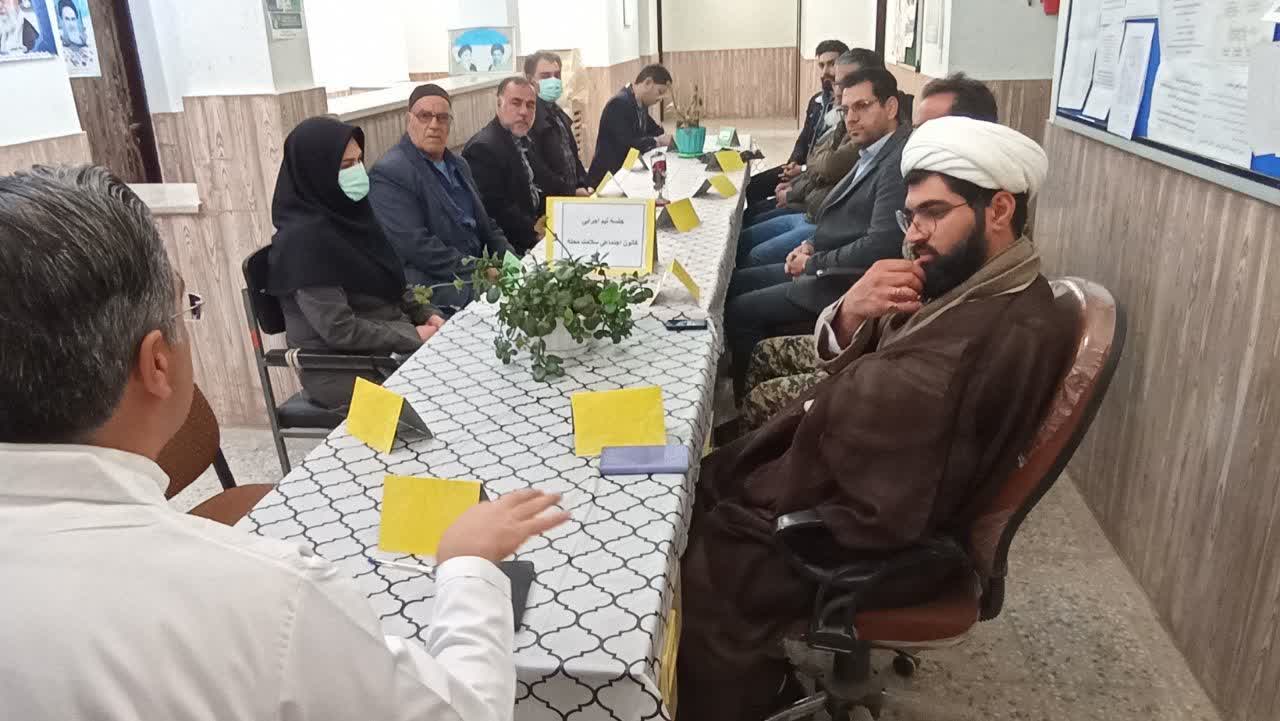 بروجرد
جلسه هیات امناء مرکز جامع سلامت کرکیخان
بروجرد
جلسه هیات امناء مرکز جامع سلامت کرکیخان
بروجرد
جلسه هیات امناء مرکز جامع سلامت کرکیخان
جلسه راه اندازی کانون ارتقاء دهنده سلامت محله درخانه بهداشت کرکیخان


این جلسه با هدف راه اندازی کانون های ارتقاء دهنده سلامت محله در خانه بهداشت کرکیخان، روز شنبه ۲۶ اسفند ماه ۱۴۰۲ باهماهنگی واحد آموزش وارتقای سلامت مرکز بهداشت شهرستان بروجرد و ، با حضور روحانی و معتمدین ومسئول پایگاه مقاومت و نماینده داوطلبان سلامت محله و دهیار و خیرین محله و مدیر مدرسه در خانه بهداشت کرکیخان، برگزار گردید
بروجرد
جلسه کانون محله ارتقاء دهنده سلامت خانه بهداشت کرکیخان
بروجرد
جلسه کانون محله ارتقاء دهنده سلامت خانه بهداشت کرکیخان
بروجرد
جلسه راه اندازی کانون ارتقاء دهنده سلامت محله درخانه بهداشت گلچهران


این جلسه با هدف راه اندازی کانون های ارتقاء دهنده سلامت محله در خانه بهداشت گلچهران، روز شنبه ۲۶ اسفند ماه ۱۴۰۲ باهماهنگی واحد آموزش وارتقای سلامت مرکز بهداشت شهرستان بروجرد و ، با حضور روحانی و معتمدین ومسئول پایگاه مقاومت و نماینده داوطلبان سلامت محله و دهیار و خیرین محله و مدیر مدرسه در خانه بهداشت گلچهران، برگزار گردید
بروجرد
جلسه کانون محله ارتقاء دهنده سلامت خانه بهداشت گلچهران
بروجرد
جلسه کانون محله ارتقاء دهنده سلامت خانه بهداشت گلچهران
بروجرد
جلسه راه اندازی کانون ارتقاء دهنده سلامت محله درخانه بهداشت خشتیانک


این جلسه با هدف راه اندازی کانون های ارتقاء دهنده سلامت محله در خانه بهداشت خشتیانک، روز شنبه ۲۶ اسفند ماه ۱۴۰۲ باهماهنگی واحد آموزش وارتقای سلامت مرکز بهداشت شهرستان بروجرد و ، با حضور روحانی و معتمدین ومسئول پایگاه مقاومت و نماینده داوطلبان سلامت محله و دهیار و خیرین محله و مدیر مدرسه در خانه بهداشت خشتیانک، برگزار گردید
بروجرد
جلسه کانون محله ارتقاء دهنده سلامت خانه بهداشت خشتیانک
بروجرد
جلسه کانون  محله ارتقاء دهنده سلامت خانه بهداشت خشتیانک
بروجرد
جلسه راه اندازی کانون ارتقاء دهنده سلامت محله درخانه بهداشت ملمیجان


این جلسه با هدف راه اندازی کانون های ارتقاء دهنده سلامت محله در خانه بهداشت ملمیجان، روز شنبه ۲۶ اسفند ماه ۱۴۰۲ باهماهنگی واحد آموزش وارتقای سلامت مرکز بهداشت شهرستان بروجرد و ، با حضور روحانی و معتمدین ومسئول پایگاه مقاومت و نماینده داوطلبان سلامت محله و دهیار و خیرین محله و مدیر مدرسه در خانه بهداشت ملمیجان، برگزار گردید
بروجرد
جلسه کانون محله ارتقاء دهنده سلامت خانه بهداشت ملمیجان
بروجرد
جلسه کانون محله ارتقاء دهنده سلامت خانه بهداشت ملمیجان
بروجرد